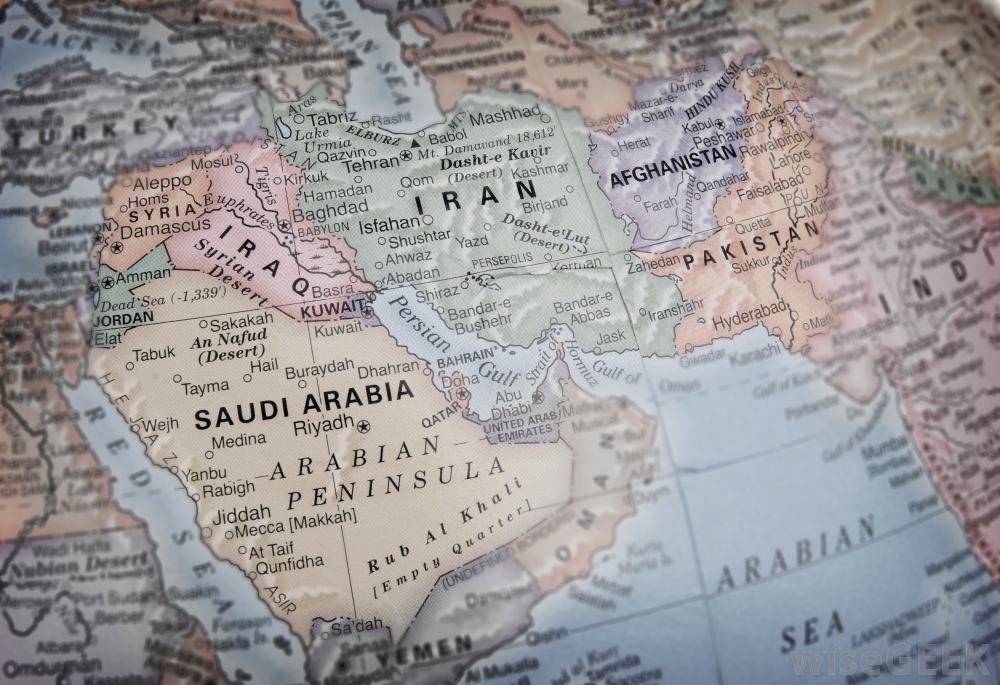 Food Line
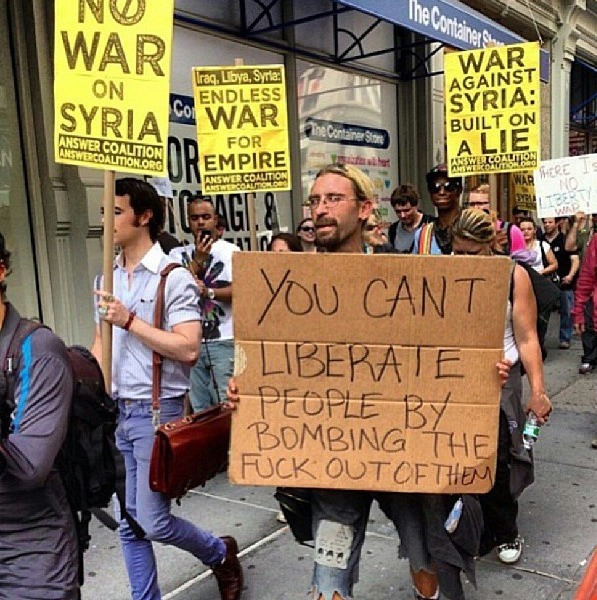 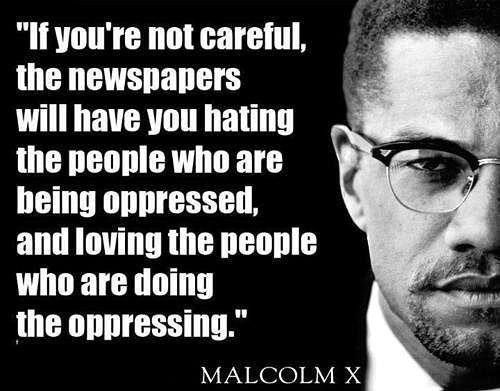